Presupuesto General de Ingresos y Egresos del Estado
Ejercicio Fiscal 2019
Decreto Número 25-2018
Elaborar el Presupuesto General comprende una serie de etapas:
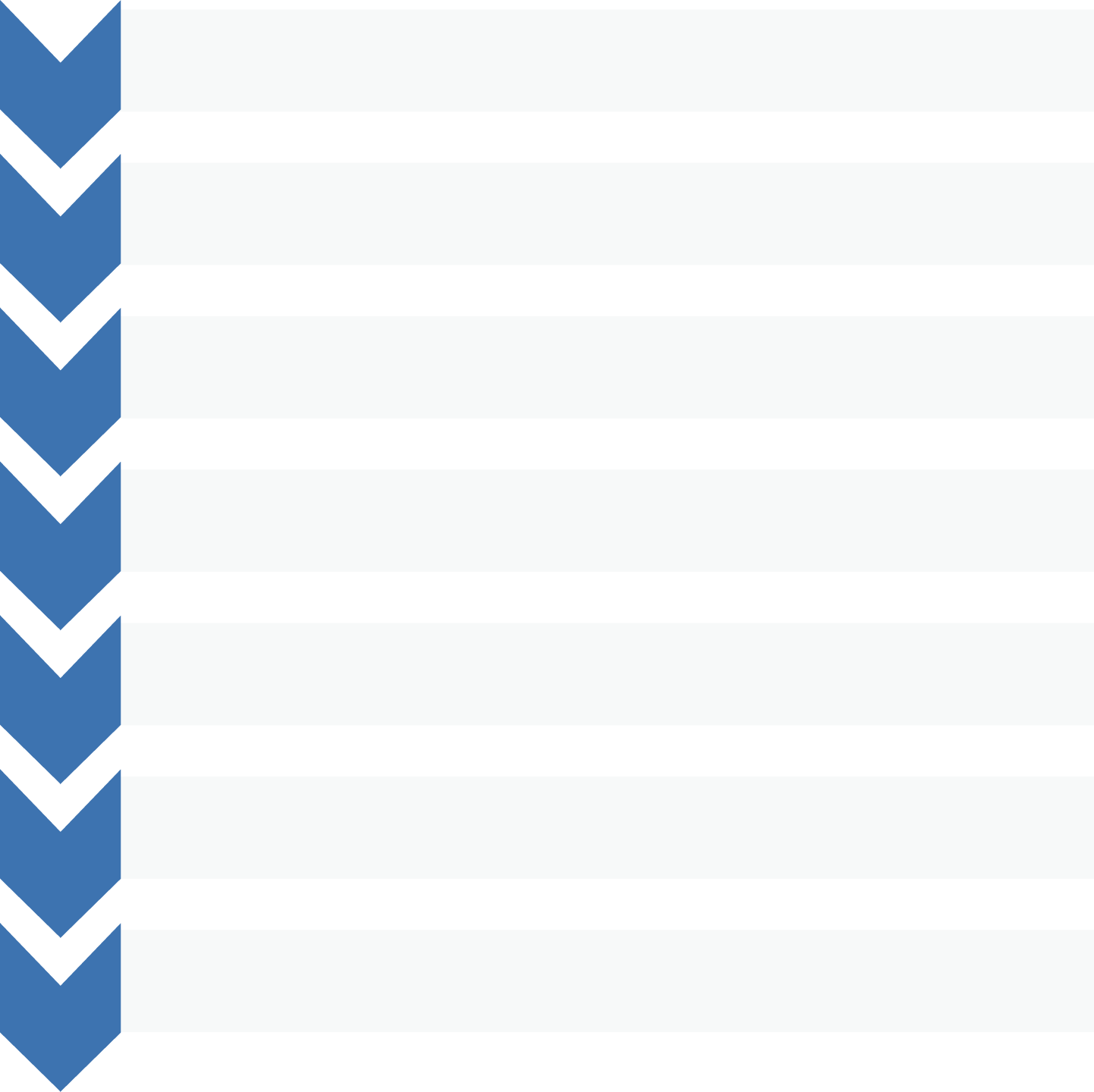 Planificación
Feb - Abril
1
Formulación
Abril - Ago.
2
2018
Presentación
Sep.
3
Aprobación
Sep. - Nov.
4
Ejecución
5
2019
Ene. - Dic.
Seguimiento y evaluación
6
Liquidación y rendición
2020
Ene. - Abril
7
Respecto al Proyecto 2019, el Decreto 25-2018 presenta varias disminuciones en los rubros de ingreso, tales como                              Q1,182.8 millones en los ingresos tributarios y Q2,171.5 millones en prestamos externos
Administración Central
Presupuesto de Ingresos
Vigente 2018, Proyecto y Aprobado 2019
(Montos en Millones de Quetzales)
Fuente: Sistema de Contabilidad Integrada (Sicoin) y Decreto Número 25-2018, Ley del Presupuesto General de Ingresos y Egresos del Estado para el Ejercicio Fiscal 2019.
*Datos al 30 de noviembre.
En el Presupuesto de Egresos aprobado en el Decreto 25-2018, se fortalecieron asignaciones de entidades como: MSPAS (salarios a profesionales de la Salud), Sector Justicia (MP, OJ y CC) y USAC, entre otras
Presupuesto Vigente 2018, Proyecto y Aprobado 2019(Montos en Millones de Quetzales)
Fuente: Sistema de Contabilidad Integrada (Sicoin) y Decreto Número 25-2018, Ley del Presupuesto General de Ingresos y Egresos del Estado para el Ejercicio Fiscal 2019.
*Datos al 30 de noviembre.
El déficit fiscal se mantiene en niveles congruentes con el tamaño de la economía guatemalteca
Situación Financiera de la Administración Central
Presupuesto 2018, Proyecto de Presupuesto 2019, Dictamen Comisión y Decreto Número 25-2018
(En Millones de Quetzales y Porcentajes)
En cuanto a algunas normas relevantes, el Congreso de la República aprobó apoyo presupuestario para varias entidades, el cual será atendido con eficiencias y economías del presupuesto, así como aprobación de préstamos
El Congreso de la República aprobó recursos adicionales para entidades del sector justicia, USAC y MSPAS, así como normas que agregan rigidez al presupuesto en aras de garantizar el gasto
Artículo Nuevo, incrementa asignación al Organismo Judicial por Q250,000,000. Adicionalmente integra Q600,000,000 de caja y Q350,000,000 de eficiencias.

Artículo Nuevo, incrementa Q200,000,000 al Ministerio Público; integra Q268,000,000 de caja; adiciona Q150,000,000 que dependen de la aprobación de un préstamo; y, asigna Q600,000,000 de economías del presupuesto general. El mismo artículo asigna Q2,300,000 a la Corte de Constitucionalidad y asigna todo su presupuesto en funcionamiento. 

Artículo Nuevo, incrementa Q262,200,000 a USAC de aporte extraordinario. Adicional: Q92,000,000 de eficiencias del presupuesto general; asimismo, Q100,000,000 también de eficiencias para centros universitarios departamentales y escuelas no facultativas.

Artículo Nuevo, incremento de Q351,000,000 para MSPAS en salarios de profesionales de ciencias médicas y afines. Ordena readecuación de Q250,000,000 para el mismo efecto. Adicionalmente, readecúa Q460,000,000 para ajuste a salarios en general. 

Artículo 82, plantas de tratamiento, actualización de monto a Q145,000,000.

Artículo 102, mejora y remozamiento de hospitales regionales en general por Q70,000,000.

Artículo Nuevo, prohíbe disminuir asignaciones para MINEDUC y MSPAS.